第一篇　考点过关篇
第十一章　机械功与机械能
考点一　怎样才叫做功
中考考点解读
力
距离
1.定义：作用在物体上的　　　　，使物体在力的方向上移动一段　　　　，就说这个力对物体做了机械功，简称做了功。 
2.做功的两个必要条件：一是作用在物体上的　　　；二是物体在力的方向上通过的　　　　。 
3.物理学中规定：力对物体做的功等于力与物体在　　　　的方向上移动距离的　　　　，用字母　　　　表示，单位　　　　，符号J。1 J=1　　　　。用手匀速托起两个鸡蛋升高1 m，手对鸡蛋做的功约为　　　　J。 
4.功的计算公式：W= 　　　。 
5.机械功原理：　                                         。
力
距离
重难考向突破
力
N·m
W
乘积
焦耳
1
Fs
使用任何机械都不能省功
考点二　怎样比较做功的快慢
中考考点解读
1.功率的定义：物理学中，把做功的多少与所用时间的比叫功率，它是表示物体做功　　　的物理量，用字母　　　表示。机械的功率大表明：单位时间内做的功　　　，或做相同的功，所用的时间 　　　。 
2.功率的计算公式：P=　　　　　。 
3.单位：国际单位：　　　，符号　　　，常用　         ， 符号　　　。 
4.功率的物理意义：10 W表示　　　　　　　　  　。 
5.物体做匀速直线运动时的功率：由W=Fs、P=      和s=vt得，P=　　　。
P
快慢
多
少
重难考向突破
千瓦
瓦特
kW
W
1 s内做的功是10 J
Fv
考点三　如何提高机械效率
中考考点解读
以用滑轮组提升重物为例：（物重为G，提升高度为h）
1.有用功：是指人们需要的且有价值的功，用字母　　　　表示。
W有用=　　。 
2.额外功：是指对人们无价值又不得不做的功，用字母　　   　表示。 
3.总功：是指动力对机械做的功，用字母　　　　表示。W总=　　　　　　。 
4.机械效率：物理学中，把　　　　与　　　的比值，叫机械效率，用字母
　　　表示。公式η=　　　　　，机械效率的高低和有用功与总功的　　 　有关，与做功的　　　　、做功的　　　　无关。
W有用
Gh
W额外
重难考向突破
W总
W有用+W额外
有用功
总功
η
比值
多少
快慢
小于
5.特点：使用任何机械都不可避免地要做额外功，有用功总是　　　　总功，所以机械效率总是　　　　1的。机械效率通常用百分数表示。（均选填“大于”或“小于”） 
6.提高机械效率的方法：①增加物重来增大有用功；②减小摩擦和机械自重来减小额外功。
中考考点解读
小于
重难考向突破
考点四　认识动能与势能
中考考点解读
运动
质量
1.物体由于　　　　　而具有的能，叫动能。动能的大小与物体的　　   　、
 　　　　有关，在物体质量相同时，　　　　越大，　　　　越大；在物体速度相同时，　　　　越大，　　　　越大。 
2.物体由于　　　　而具有的能叫重力势能。重力势能大小与物体的　　　、
　　　有关，在物体质量相同时，　　　越大，重力势能越大；在物体高度相同时，　　　越大，重力势能越大。 
3.物体由于发生　　　　　　而具有的能叫弹性势能。弹性势能的大小与物体的　　　　　　和　　　　　　有关。 
4.重力势能和弹性势能统称为　　　　。
速度
速度
动能
质量
动能
重难考向突破
质量
被举高
高度
高度
质量
弹性形变
图14-4
形变大小
弹性强弱
势能
考点五　机械能的转化
中考考点解读
动
1.　　　能和　　　能，统称为机械能。 
2.物体的动能和势能是可以互相　　　　的；有摩擦等阻力时，在动能和势能互相转化的过程中，机械能会　　　　。 
3.机械能与其他形式的能之间也可以互相转化。例如电动机工作时，是
　　能转化为　　　　能。 
4.物体只有　　　　能和　　　　能相互转化时，机械能总和　　　　　　，或者说　　　　　　。
势
转化
减少
重难考向突破
机械
电
动
势
保持不变
机械能守恒
5.常见能量转化举例
中考考点解读
动
重力势
重力势
动
重力势
动
重难考向突破
重力势
动
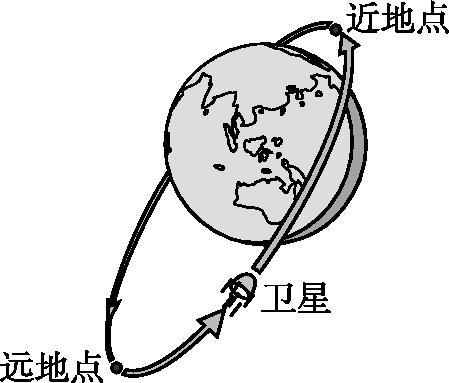 重力势
动
重力势
动
重力势
动
考点六　课本重要图片
中考考点解读
1.如图11-1所示，小明用力推汽车，但没有推动，小明对汽车没有做功，原因是　                                               。
 
2.一个人用如图11-2所示的滑轮组提起一个重2400 N的重物，所用的拉力是500 N，绳子自由端被拉下4 m，则总功是　　　　　J，机械效率是　　　　。
 
3.如图11-3所示，被拉开的弓把箭射出，在这个过程中，弓的　　　　　能转化为箭的　　　能。
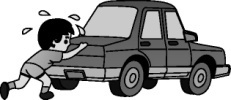 汽车没有在推力的方向上移动距离
图11-1
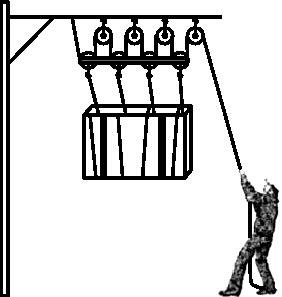 重难考向突破
图11-2
60%
2000
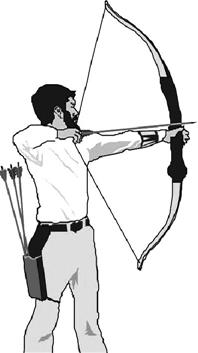 弹性势
动
图11-3
4.如图11-4所示，以同样的速度行驶的列车和小汽车，　　　　的动能大，原因是　　　　　　。


5.如图11-5所示的实验说明，物体具有的动能与势能是可以　　　　　　的。
中考考点解读
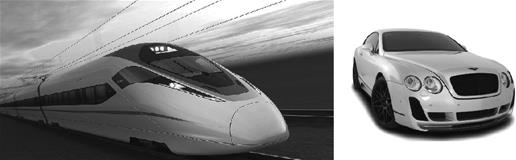 列车
列车质量大
图11-4
重难考向突破
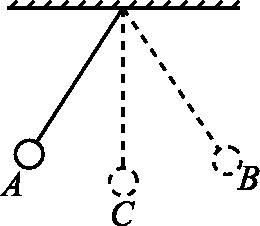 相互转化
图11-5
中考考点解读
突破一　力是否做功的判断
【突破金钥匙】
（1）做功包含两个必要的因素：一是作用在物体上的力；二是物体在力的方向上通过的距离，二者缺一不可。
（2）明确三种情况不做功：一是有力无距离（例如：推而未动），二是有距离无力（靠惯性运动），三是力的方向与运动方向垂直。
重难考向突破
例１ 【2019·北京】如图11-6所示为一名举重运动员做挺举连续动作时的几个状态图，下列说法正确的是	（　　）




A.从发力到上拉的过程中，运动员对杠铃不做功
B.从上拉到翻站的过程中，运动员对杠铃不做功
C.从翻站到上挺的过程中，运动员对杠铃不做功
D.举着杠铃稳定站立的过程中，运动员对杠铃不做功
中考考点解读
D
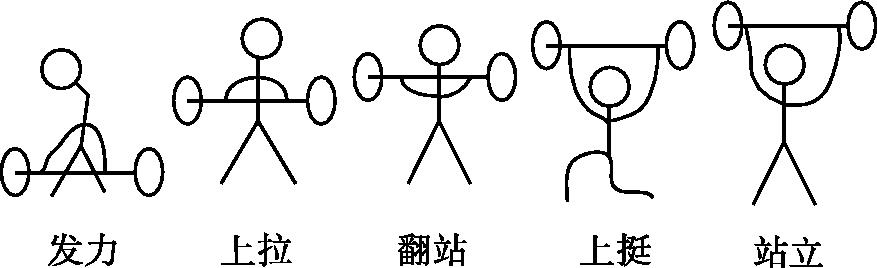 重难考向突破
图11-6
中考考点解读
【解析】由图可知,运动员从发力到上拉、从上拉到翻站和从翻站到上挺的三个过程中,对杠铃都有力的作用,且在力的方向上移动了一段距离,所以运动员都对杠铃做了功；只有举着杠铃稳定站立的过程中,杠铃没有在力的方向上移动距离,所以没有做功。故选D。
重难考向突破
中考考点解读
突破二　功、功率的理解和计算
【突破金钥匙】
重难考向突破
中考考点解读
例2 【2019·柳州】如图11-7所示，小宸用沿斜面向上的力F=100 N，在10 s内把木箱推到2 m的高处，斜面长4 m。求：
（1）小宸所做的功。
（2）小宸做功的功率。
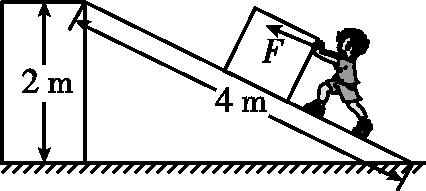 重难考向突破
解：（1）小宸做的功
W=Fs=100 N×4 m=400 J。
图11-7
中考考点解读
例2 【2019·柳州】如图11-7所示，小宸用沿斜面向上的力F=100 N，在10 s内把木箱推到2 m的高处，斜面长4 m。求：
（2）小宸做功的功率。
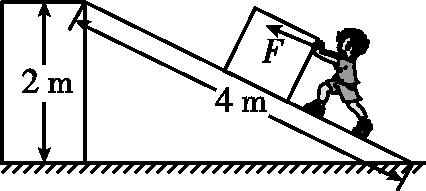 重难考向突破
图11-7
例3 如图11-8所示，一物体在水平向右的拉力F1作用下以1 m/s的速度在水平地面上匀速直线运动了10 m，拉力F1所做的功为W1，功率为P1。若该物体在水平向右的拉力F2的作用下以2 m/s的速度在同一水平面上匀速直线运动了10 m，拉力F2所做的功为W2，功率为P2。则W1　　　W2，P1　　　　P2。（均选填“>”“<”或“=”）
中考考点解读
=
<
重难考向突破
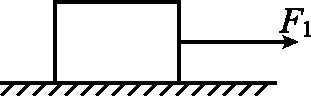 图11-8
中考考点解读
突破三　机械效率的相关计算
【突破金钥匙】
	常见简单机械的机械效率
重难考向突破
中考考点解读
重难考向突破
例4 【2019·包头】如图11-9所示，拉力F为5 N，物体A以0.1 m/s的速度在物体B表面上向左做匀速直线运动（B表面足够长）；物体B静止在地面上，受到地面水平向左4 N的摩擦力，弹簧测力计示数为12 N。下列说法正确的是（　　）


图11-9
A.物体A受到的摩擦力为10 N
B.拉力F的功率为1.5 W
C.滑轮组的机械效率为80%
D.拉力F增大到15 N时，物体B开始向左运动
中考考点解读
C
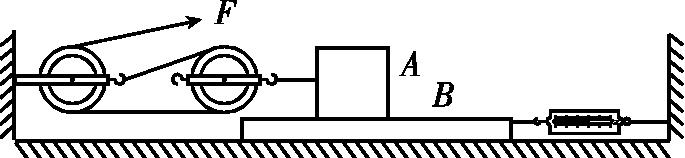 重难考向突破
中考考点解读
重难考向突破
中考考点解读
当拉力F增大时,物体A所受滑轮组的拉力增大,因滑动摩擦力的大小只与压力、接触面的粗糙程度有关,故物体A受到物体B的滑动摩擦力大小不变,则物体A对物体B的摩擦力大小不变,由以上分析可知,物体B依然处于受力平衡状态,静止不动,D错误。
重难考向突破
中考考点解读
突破四　机械能守恒的判断
【突破金钥匙】
	在动能和势能相互转化的过程中，如果没有机械能与其他形式的能之间的转化，即没有空气阻力和摩擦等因素造成的机械能损失，机械能的总量是保持不变的，即机械能守恒。如果存在空气阻力或摩擦，则机械能减小。
重难考向突破
例5 【2019·荆州】如图11-10所示，粗糙水平面AB与光滑斜面BC平滑连接，弹簧左端固定。小木块P被压缩的弹簧弹出并冲上斜面BC的过程中（空气阻力忽略不计），下列说法正确的是（　　）
 


图11-10
A.在弹簧恢复原状的过程中，弹簧的弹性势能全部转化为小木块P的动能
B.小木块P离开弹簧后在粗糙水平面AB上滑行时机械能守恒
C.小木块P在斜面上向上运动时，动能减小，重力势能增加
D.小木块P运动到最高点时处于平衡状态
中考考点解读
C
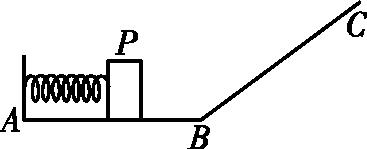 重难考向突破
中考考点解读
【解析】在弹簧恢复原状的过程中,弹簧的形变程度变小,弹性势能变小,木块的速度变大,动能变大,同时因为水平面AB粗糙,木块需要克服摩擦力做功,内能变大,故弹簧的弹性势能一部分转化为小木块P的动能,一部分转化为小木块P的内能,故A错误。小木块P离开弹簧后在粗糙水平面AB上滑行时,需要克服摩擦力做功,一部分机械能转化为内能,所以机械能减小,故B错误。小木块P在斜面上向上运动时,高度增加,重力势能变大,因为斜面BC光滑,且空气阻力忽略不计,所以机械能守恒,故动能减小,故C正确。因为斜面BC光滑,故木块不受摩擦力作用,小木块P运动到最高点时受到垂直于斜面向上的支持力和竖直向下的重力作用,这两个力不在一条直线上,不属于平衡力,所以小木块P处于非平衡状态,故D错误。
重难考向突破
突破　测算滑轮组的机械效率
常考实验突破
1.2020中考命题点预测
（1）实验测量仪器（弹簧测力计和刻度尺）。
（2）滑轮组绕线：由n=       确定承担对动滑轮及物体拉力的绳子段数，用奇动偶定法确定绕线方法。
（3）实验操作：竖直向上匀速拉弹簧测力计。
（4） 有用功、总功、机械效率的计算。
（5） 实验数据分析并得出结论。
（6） 影响滑轮组机械效率大小的因素。
（7）控制变量法的应用。
（8） 提高机械效率的方法。
高效课堂训练
2.实验装置如图11-11所示。




图11-11

3.实验原理：η=　　　　　　　　　。 
4.实验结论：①同一滑轮组，提升的物重越大，机械效率越高；②提升的物重相同时，动滑轮越重，机械效率越低；③滑轮组的机械效率与提升的物重、动滑轮重、绳重和摩擦有关。
常考实验突破
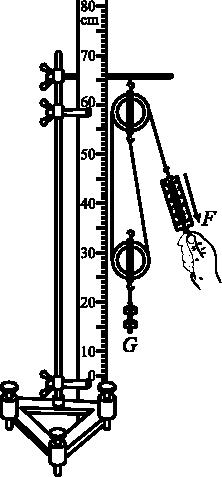 高效课堂训练
5.考题速递
常考实验突破
例在“探究影响滑轮组机械效率的因素”的实验中，小明用同一滑轮组进行了三次实验，实验数据如下表所示。





（1）根据表格中的数据，在图11-12甲中画出滑轮组的绕绳方法。
高效课堂训练
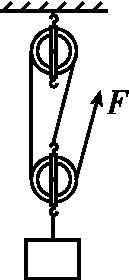 如图所示
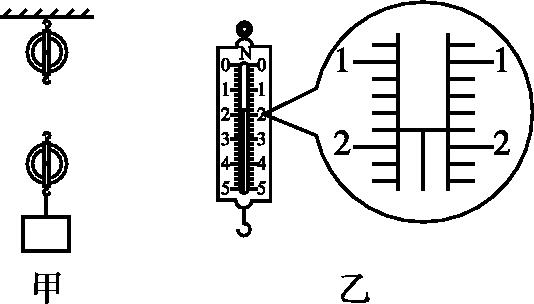 图11-12
例在“探究影响滑轮组机械效率的因素”的实验中，小明用同一滑轮组进行了三次实验，实验数据如下表所示。





（2）实验中，需要测量4个量：
①弹簧测力计测出钩码重G；
②沿竖直方向　　　　拉动弹簧测力计，使钩码升高，读出拉力F的数值； 
③用　　　　测出钩码上升的高度h和弹簧测力计移动的距离s。
常考实验突破
高效课堂训练
匀速
刻度尺
例在“探究影响滑轮组机械效率的因素”的实验中，小明用同一滑轮组进行了三次实验，实验数据如下表所示。





（3）实验中，匀速拉动弹簧测力计，使物体缓慢上升，在测量绳端所受的拉力时，弹簧测力计应　　　　　　（选填“保持静止”或“匀速上升”）。
常考实验突破
高效课堂训练
匀速上升
例在“探究影响滑轮组机械效率的因素”的实验中，小明用同一滑轮组进行了三次实验，实验数据如下表所示。





（4）第3次实验时，弹簧测力计示数如图乙所示，
此时绳端受到的拉力为　　　　N，滑轮组的机械
效率为　　　　%（结果保留三位有效数字）。
常考实验突破
高效课堂训练
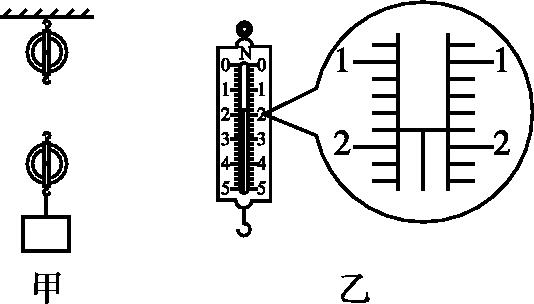 1.8
74.1
图11-12
例在“探究影响滑轮组机械效率的因素”的实验中，小明用同一滑轮组进行了三次实验，实验数据如下表所示。





（5）根据表格中的数据分析可知：
①随着物重的增大，额外功　　　　（选填“变小” “不变”或“变大”），原因是　                           ；
常考实验突破
高效课堂训练
变大
克服摩擦做功更多
例在“探究影响滑轮组机械效率的因素”的实验中，小明用同一滑轮组进行了三次实验，实验数据如下表所示。





（5）根据表格中的数据分析可知：
②要提高同一滑轮组的机械效率，可以采取__________________________________　　　　　　　                         的措施。
常考实验突破
高效课堂训练
增加提起的物重（或减轻动滑轮重）
C
1. 【2019·龙东】如图11-13所示，力对物体做功的是	（　　）
常考实验突破
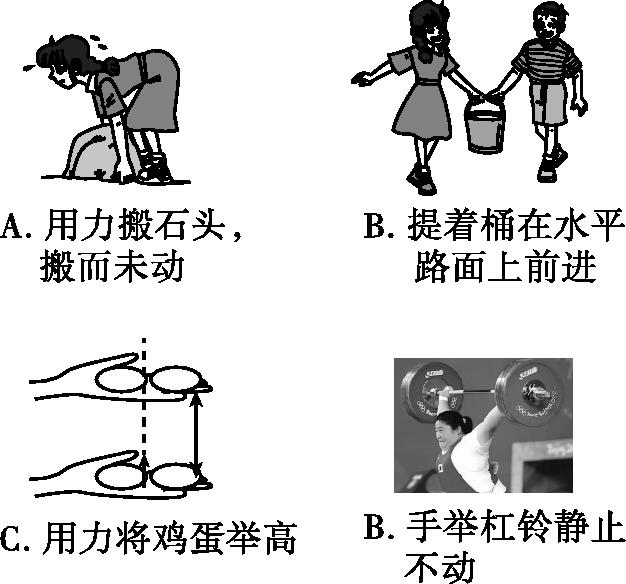 高效课堂训练
图11-13
常考实验突破
2. 【2019·株洲】甲、乙、丙、丁四个同学进行攀岩比赛，他们做的功W与时间t的关系如图11-14所示。若规定做功较快的获胜，则最后胜出的一定是	（　　）
A.甲	
B.乙	
C.丙	
D.丁
【解析】在相同时间内,做功越多,功率越大,也就是做功越快；由图像知,当时间相同时,甲做功最多,所以由公式P=      	知,甲功率最大,做功最快,故A正确。
A
高效课堂训练
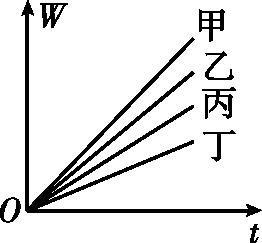 图11-14
3. 【2018· 淄博】如图11-15所示，AC>BC，在相同时间内把同一物体分别沿斜面AC、BC匀速推上顶端，推力分别为F1、F2，功率分别为P1、P2。在不计摩擦的情况下	（　　）



A.F1<F2，P1=P2	B.F1>F2，P1>P2
C.F1=F2，P1=P2	D.F1<F2，P1<P2
常考实验突破
【解析】 斜面越平缓越省力,则F1<F2；在不考虑摩擦的情况下,两边做功相同,时间也相同,故P1=P2。
高效课堂训练
A
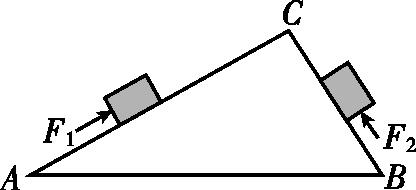 图11-15
4.如图11-16所示的卫星沿椭圆轨道绕地球运行，离地球最近的一点叫近地点，最远的一点叫远地点，它在大气层外运行，不受空气阻力，则下列说法正确的是	（　　）


                                                                                       图11-16
A.卫星从远地点运行到近地点，重力势能减小，动能增大，机械能守恒
B.卫星从远地点运行到近地点，重力势能增大，动能减小，机械能守恒
C.卫星从近地点运行到远地点，重力势能增大，动能增大，机械能不守恒
D.卫星从近地点运行到远地点、重力势能减小，动能减小，机械能不守恒
常考实验突破
A
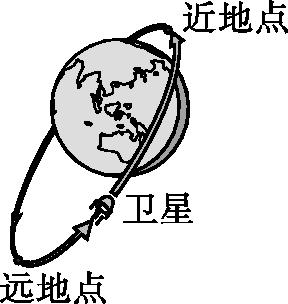 高效课堂训练
5. 【2018·临沂】如图11-17所示，单摆中的小球在ABC间不停地做往复运动，如果不考虑阻力的影响，以下说法错误的是	（　　）
A.小球在A、C处的重力势能最大
B.小球在B处只受重力作用
C.小球由A到B过程中，重力势能转化为动能
D.小球运动到C处时，如果受到的外力全部消失，将保持静止
常考实验突破
B
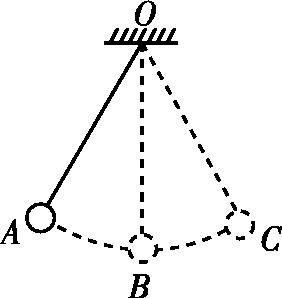 高效课堂训练
图11-17
常考实验突破
6.妈妈与小明进行爬山比赛，他们选择的起点、路径和终点都相同，全程假设为匀速运动，妈妈的体重是小明的2倍，妈妈所用的时间是小明的3倍。若妈妈克服自身重力做功为W1，功率为P1，小明克服自身重力做功为W2，功率为P2，则下列关系正确的是	（　　）
A.W1∶W2=1∶1		B.W1∶W2=2∶3
C.P1∶P2=1∶1		D.P1∶P2=2∶3
D
高效课堂训练
7.  【2018· 十堰】如图11-18所示，滑轮组将重50 N的物体A以0.2 m/s的速度沿水平地面匀速向前拉动了1 m，拉力F大小为10 N，滑轮组的机械效率为80%，下列说法中正确的是	（　　）



图11-18
A.拉力F做功的功率为2 W
B.2 s内绳子自由端移动的距离为0.4 m
C.滑轮组做的有用功为50 J
D.物体A受到水平地面的摩擦力为16 N
常考实验突破
D
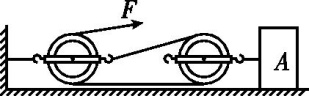 高效课堂训练
8. 【2019·随州】一只木箱放在水平地面上，地面上各处粗糙程度相同。对木箱施加一个方向不变的水平推力F（如图11-19甲所示），F的大小与时间t的关系、木箱的运动速度v与时间t的关系图像如图乙所示。下列说法正确的是（　　）


图11-19
A.在第一个2 s内木箱所受摩擦力为2 N
B.在第二个2 s内木箱所受摩擦力为3 N
C.在第一个2 s内推力F对木箱所做的功为2 J
D.在第三个2 s内推力F对木箱做功的功率为8 W
常考实验突破
D
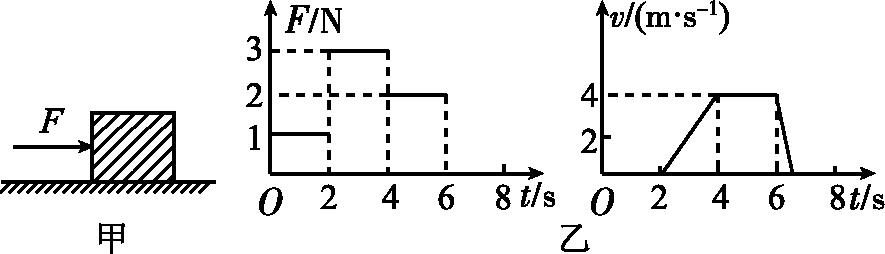 高效课堂训练
中考考点解读
【解析】由v-t图像可知,在第一个2 s内木箱处于静止状态；再由F-t图像可知,第一个2 s内木箱受到的推力为1 N,因此,静摩擦力与推力平衡,则静摩擦力也为1 N,故A错误。由v-t图像可知,在第三个2 s内木箱处于匀速直线运动状态；再由F-t图像可知,第三个2 s内木箱受到的推力为2 N,因此,推力与滑动摩擦力平衡,则滑动摩擦力也为2 N。在第二个2 s内,木箱处于加速状态,但压力和接触面的粗糙程度不变,所以摩擦力不变,仍为2 N,故B错误。在第一个2 s内木箱处于静止状态,有力无距离,因此,推力F不做功,故C错误。在第三个2 s内,木箱移动的距离s=vt=4 m/s×2 s=8 m,F对木箱做的功为W=Fs=2 N×8 m=16 J,F做功的功率P=           =8 W,故D正确。
重难考向突破
9.如图11-20所示，物体重180 N，动滑轮重10 N，小明用100 N的拉力（方向不变）将物体匀速提升2 m，用了10 s，则此过程中有用功是　　　J，额外功是　　　J，拉力的功率是　　　　W，滑轮组的机械效率是　　　　。
常考实验突破
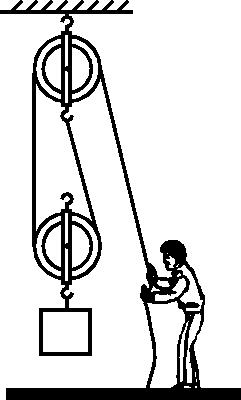 40
360
40
高效课堂训练
90%
图13-23
10.如图11-21所示，在水平地面上，小明用10 N的水平力推着重为50 N的木箱匀速直线向右移动10 m。在此过程中，木箱受到的摩擦阻力为　　　　N，重力对木箱做功　　　　J。
常考实验突破
10
0
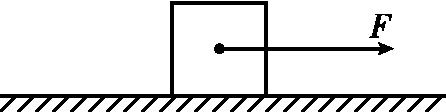 高效课堂训练
图11-21
常考实验突破
11.如图11-22所示，用弹簧测力计沿粗糙斜面匀速向上拉动木块。由图中数据可知，弹簧测力计示数为　　N，斜面的机械效率为　　　，木块受到斜面的摩擦力为　　　N。
6
80%
高效课堂训练
1.2
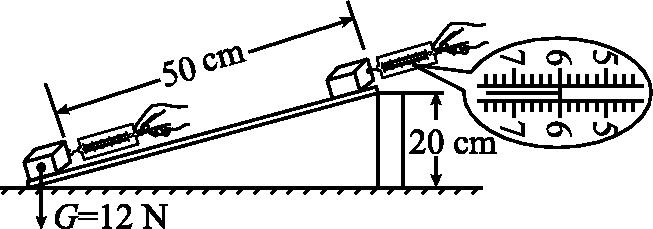 图11-22
常考实验突破
12. 【2019·泰州】如图11-23所示，使用杠杆提升重物，拉力F竖直向下，重物匀速缓慢上升，相关数据如下表：


（1）拉力所做的功。
（2）拉力做功的功率。
高效课堂训练
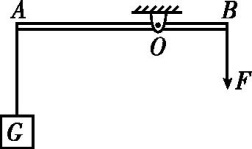 解：（1）拉力所做的功W总=Fs=500 N×0.2 m=100 J。
图11-23
常考实验突破
12. 【2019·泰州】如图11-23所示，使用杠杆提升重物，拉力F竖直向下，重物匀速缓慢上升，相关数据如下表：


（2）拉力做功的功率。
高效课堂训练
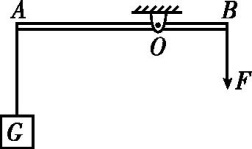 图11-23
常考实验突破
12. 【2019·泰州】如图11-23所示，使用杠杆提升重物，拉力F竖直向下，重物匀速缓慢上升，相关数据如下表：


（3）此过程中，该杠杆的机械效率。
高效课堂训练
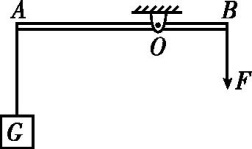 图11-23
13. 【2018· 内江】步行是一种简易方便的健身运动，人正常步行时，步距（指步行一步的距离）变化不大，步距还可作为身体上的一把“尺子”。小东测出自己的步距为0.5 m，他正常步行1 min走了180步。小东根据自己的腿长和步距画出了如图11-24所示的步行示意图，对步行时重心的变化进行了分析，当两脚一前一后着地时重心降低，而单脚着地迈步时重心升高，因此每走一步都要克服重力做功。求：（已知小东的腿长是65 cm，质量是50 kg；g取10 N/kg）
（1）小东正常步行的速度。
常考实验突破
高效课堂训练
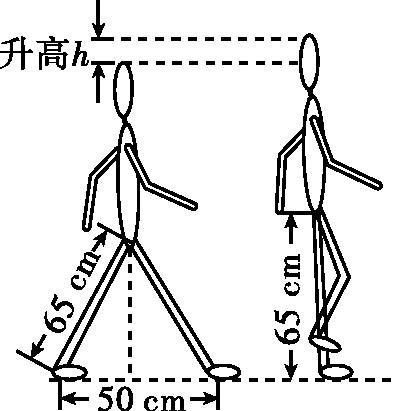 图11-24
13. 【2018· 内江】步行是一种简易方便的健身运动，人正常步行时，步距（指步行一步的距离）变化不大，步距还可作为身体上的一把“尺子”。小东测出自己的步距为0.5 m，他正常步行1 min走了180步。小东根据自己的腿长和步距画出了如图11-24所示的步行示意图，对步行时重心的变化进行了分析，当两脚一前一后着地时重心降低，而单脚着地迈步时重心升高，因此每走一步都要克服重力做功。求：（已知小东的腿长是65 cm，质量是50 kg；g取10 N/kg）
（2）小东每走一步克服重力所做的功。
常考实验突破
高效课堂训练
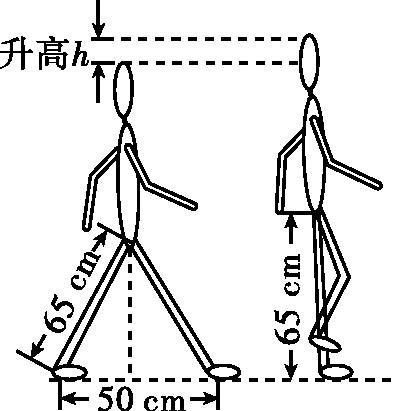 图11-24
常考实验突破
解：（2）由勾股定理得,h'2=（65 cm）2-（25 cm）2,解得h'=60 cm,
则小东每走一步重心上升高度为h=65 cm-60 cm=5 cm=0.05 m,　
小东每走一步克服重力所做的功W=Gh=mgh=50 kg×10 N/kg×0.05 m=25 J。
高效课堂训练
13. 【2018· 内江】步行是一种简易方便的健身运动，人正常步行时，步距（指步行一步的距离）变化不大，步距还可作为身体上的一把“尺子”。小东测出自己的步距为0.5 m，他正常步行1 min走了180步。小东根据自己的腿长和步距画出了如图11-24所示的步行示意图，对步行时重心的变化进行了分析，当两脚一前一后着地时重心降低，而单脚着地迈步时重心升高，因此每走一步都要克服重力做功。求：（已知小东的腿长是65 cm，质量是50 kg；g取10 N/kg）
（3）小东正常步行克服重力做功的功率。
常考实验突破
高效课堂训练
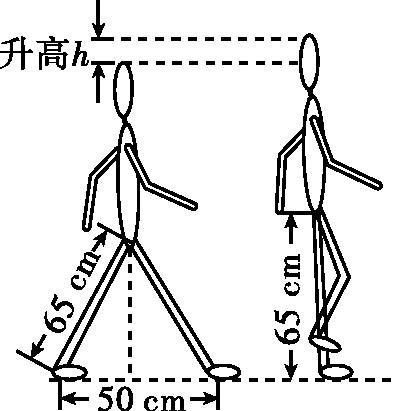 图11-24